AI , 빅데이터 전문가
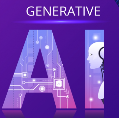 러브콜 엔지니어
쿠버네티스, IaC
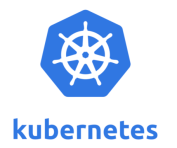 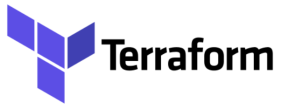 1급 엔지니어
자격증
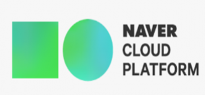 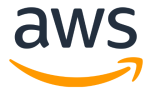 2급 엔지니어
기초
3급 엔지니어
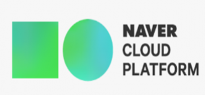 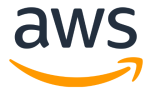